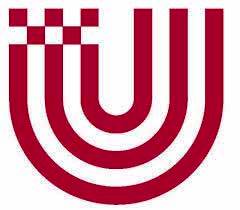 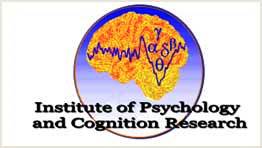 Frontal cortex in adolescence and schizophrenia
By:
Ksenia Khalaidovski
Shwetha Kedilaya
University of Bremen
ksenia.khalaidovski@uni-bremen.de
shwethakedilaya@gmail.com
Frontal cortex
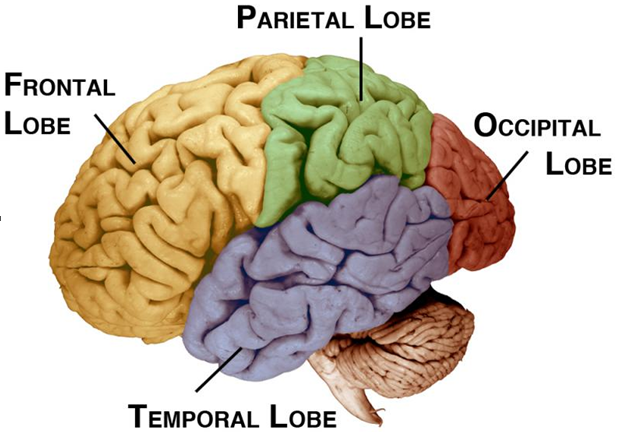 Executive function
Problem solving
High level reasoning 
Judgment
Impulses
Adolescence
Schizophrenia
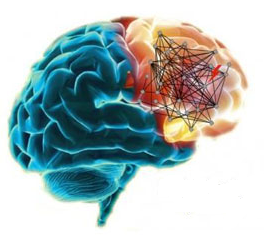 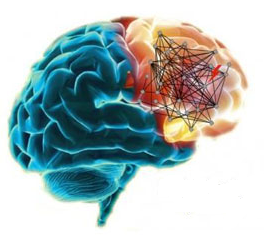 Work in progress
Disturbed
1
[Speaker Notes: - Frontal cortex is involved in executive functions, is critical to problem solving insight and other high-level reasoning.
Successful maturation of the frontal cortex has important implications for the cognitive abilities during the entire adult life (ref).
 Pertubation in schizophrenia lead to difficulty in planning actions and organizing thoughts.
Schizophrenia patients also have problem with integrating available sensory information and display poor executive function.
- Studies with young adults have shown that frontal activity of the brain is essential for perceptual switching (ref).]
Multistable perception
Stroboscopic Alternating Motion (SAM)
Ambiguous
Stroboscopic Alternating Motion (SAM)
Unambiguous
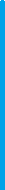 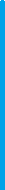 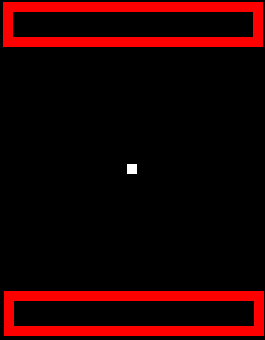 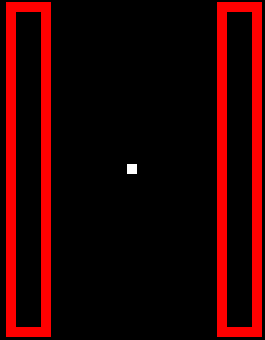 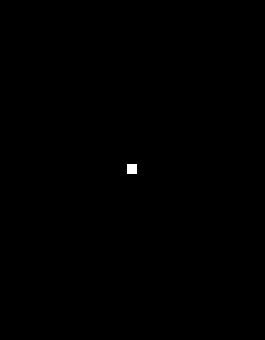 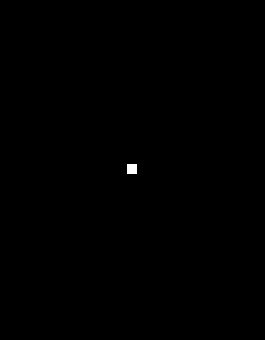 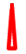 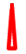 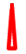 Perceptual switch
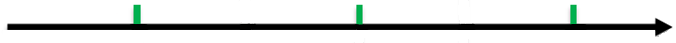 Motor response
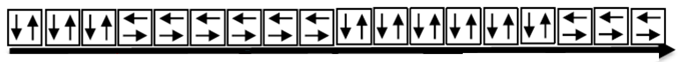 Presumed Percept
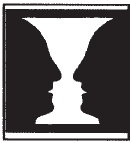 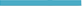 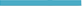 Switching
Rubin vase (Rubin, 1915)
Non-switching
2
[Speaker Notes: Multistable perception is a phenomenon where a single physically stable stimulus can be perceived in more than one percept.  Multistable stimuli provides us best opportunity to investigate perception and related process.]
Event-Related Oscillations
Focussed attention
Memory
Executive  functions
(Basar-Eroglu et al., 2001)
Involvement in top-down processing during multistable perception
(Mathes et al., 2014)
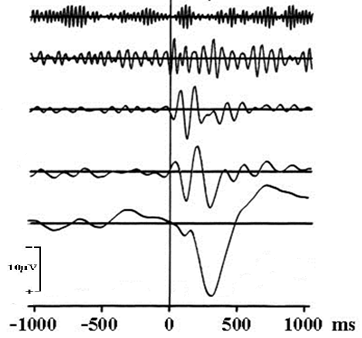 Gamma (28-48 Hz)
Beta (15-30 Hz)
Alpha (8-13 Hz)
Theta (4-7 Hz)
Delta (0.5-4 Hz)
3
[Speaker Notes: Brain responses to a cognitive event can be measured by eeg
Such brain responses can be analyzed in time - domain by means of Event-related potentials. In this case the P300 ERP component reflects the cognitive part of a brain response to task demands. Analysis of brain responses in time-frequency domain results in so-called ERO.
EROs can be observed as in low frequency ranges such as delta and theta as well in high ones. 
EROs in different frequency ranges were found to correlate with a various number of perceptual and cognitive functions.
It was shown that event-related theta oscillations have a frontal maximum and play an important role in top-down regulated processes such focussed attention . Control mechanism in working memory or executive functions

The frontal theta activity was found to be essential for the perceptual switching and be involved in top-down processing during multistable perception (Basar-Eroglu et al., 1996; Mathes, et al ., 2014).

Due to its topography, theta activity (4 – 7 Hz) can be used to investigate development or impairment of top-down driven organising principles  of visual perception.

The EEG is high temporal resolution method which can capture cognitive and perceptual dynamics of bra
Event-related potentials represent a standard technique to analyze such brain responses. 
An ERP consists of a sequence of positive and negative voltage deflections, the so-called ERP components. 
P300 is one of the most investigated positive components. P300 occurs in the time window from 300 ms upto 600 ms and is associated with a various number of cognitive functions. 
Generally, ERPs allow us to asses the temporal dynamics of perceptual and cognitive processes. 
However, in last years methods for analyzing of EEG-signals which try to capture both temporal and frequency dynamics underlying cognitive and perceptual processes become more and more popular.  
Event-related brain responses which are extracted  from EEG-signal by means of these methods are called EROs. 
EROs can be observed as in low frequency ranges such as delta and theta as well in high ones. 
EROs in different frequency ranges were found to correlate with a various number of perceptual and cognitive functions.

It was shown that event-related theta oscillations have a frontal maximum and play an important role in top-down regulated processes such focussed attention . Control mechanism in working memory or executive functions

The frontal theta activity was found to be essential for the perceptual switching and be involved in top-down processing during multistable perception (Basar-Eroglu et al., 1996; Mathes, et al ., 2014).

Due to its topography, theta activity (4 – 7 Hz) can be used to investigate development or impairment of top-down driven organising principles  of visual perception.]
Modulation of theta activity during adolescence
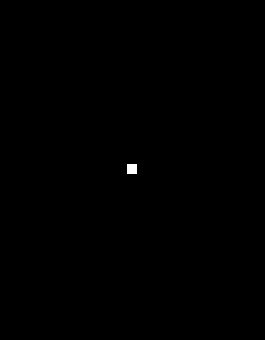 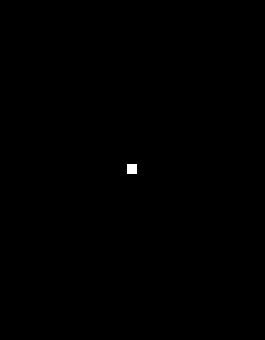 Ambigous task
Unambigous task
** (p < 0.005)
n. s.
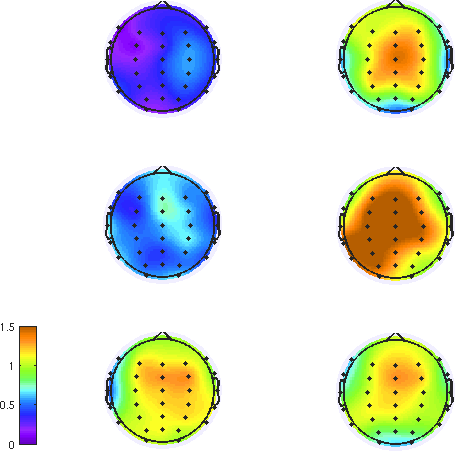 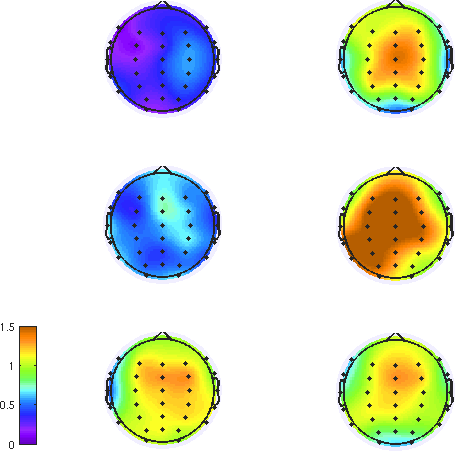 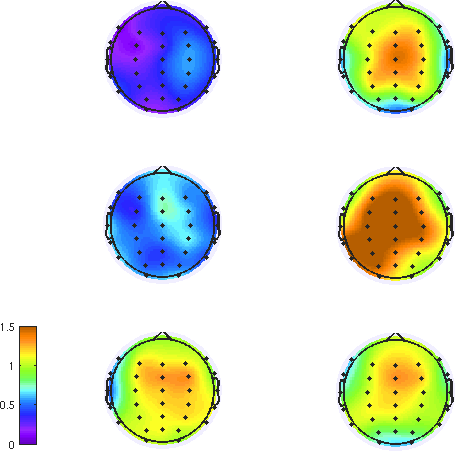 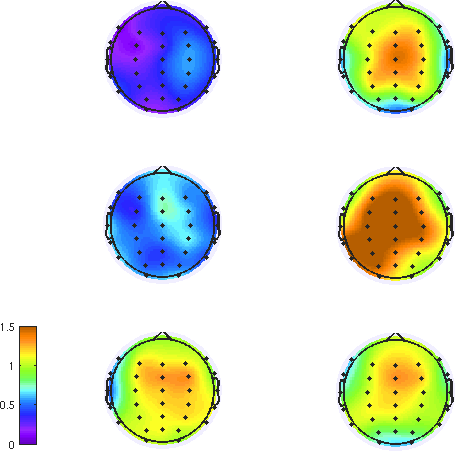 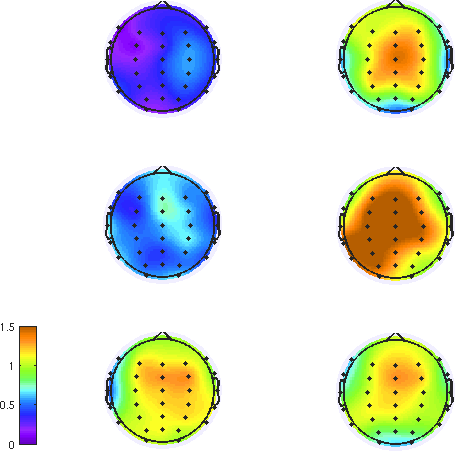 Relation 
switching vs. non-switching time periods in dB
Young adults
(20-27 years;
       N = 15)
Adolescents
     (13-15 years;
           N = 15)
Adolescents
Young adults
4
[Speaker Notes: In our study electrophysiological data (EEG) of 15 adolescent (13 – 15 years) and 15 adult (20 – 27 years) participants was measured. Theta activity was evaluated by means of the wavelet analysis and compared between the age-groups.]
Theta modulation by adolescence
This may reflect maturation of focused attention, which plays an important role for cognitive control of the current percept
This may imply that cognitive regulation of the perceptual switches develops during adolescence
Enhancement of theta activity increased with age only during the ambiguous task
5
[Speaker Notes: Unambigous task

Enhancement of theta activity elicited by perceptual switching was not affected by age during the unambiguous task 

Since perceptual switching in this case is driven by a physical change of the stimulus, more developed perceptual regulation  of the perceptual switches can account for the comparable increase of theta activity in both groups]
Modulation of theta activity in schizophrenia patients
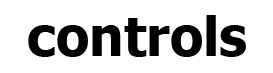 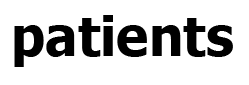 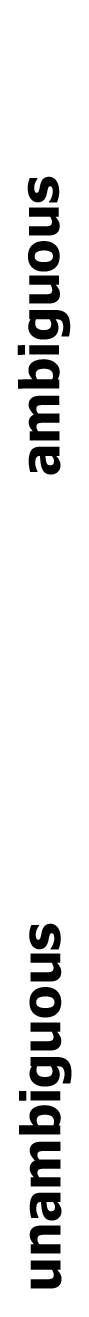 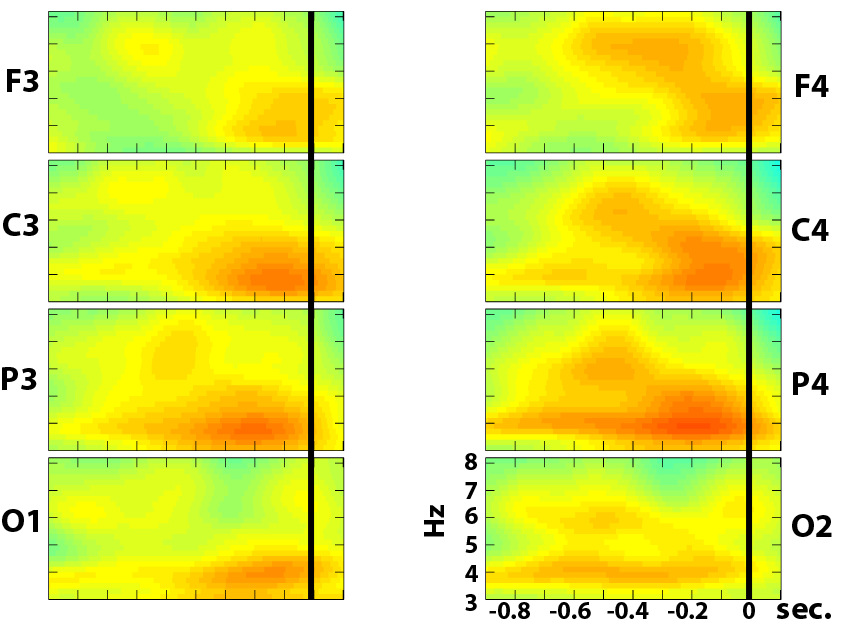 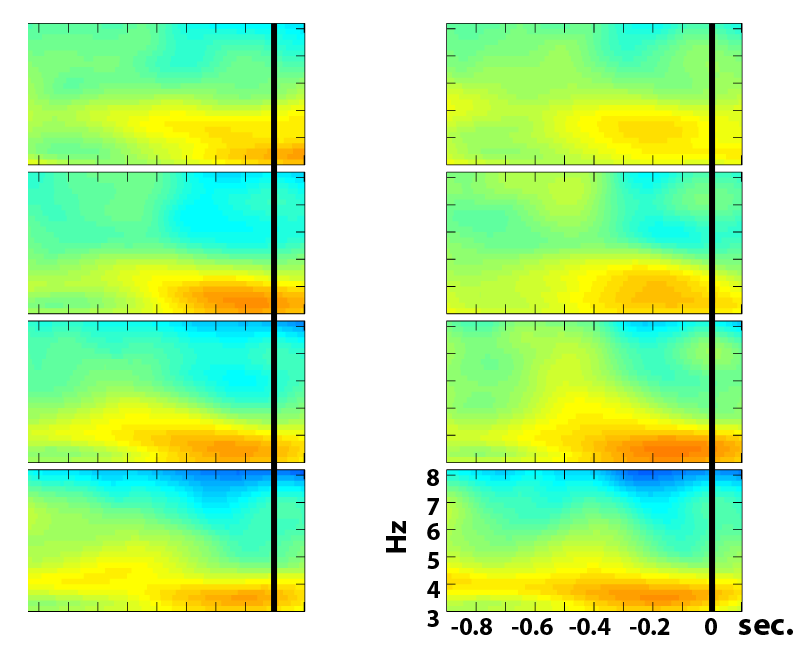 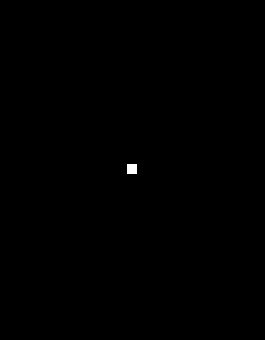 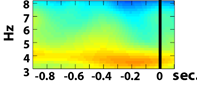 Switching 
vs 
Non-switching
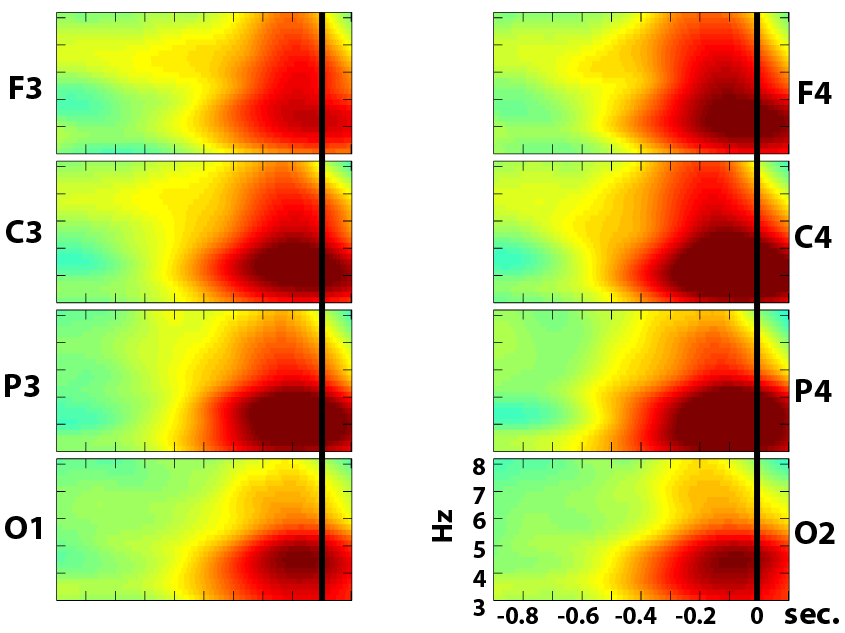 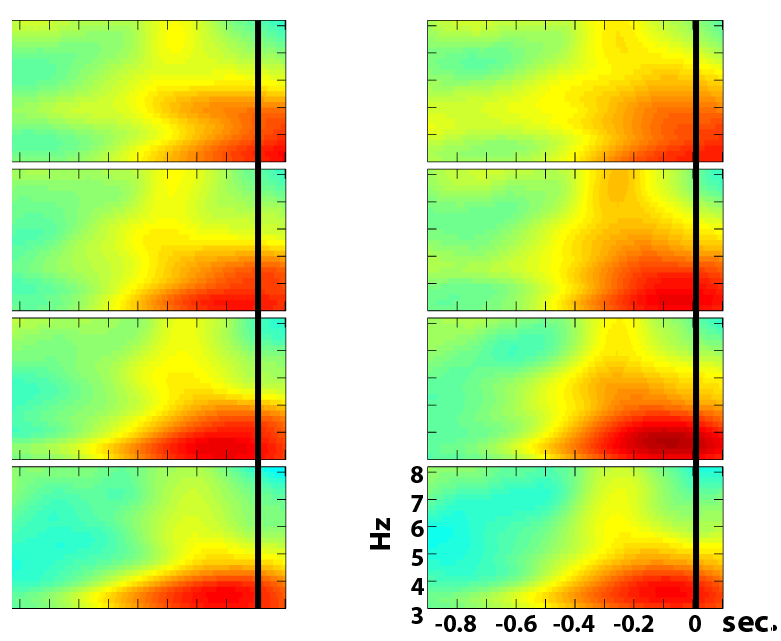 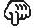 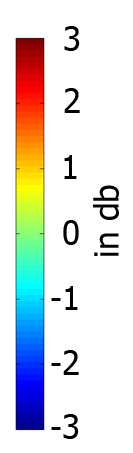 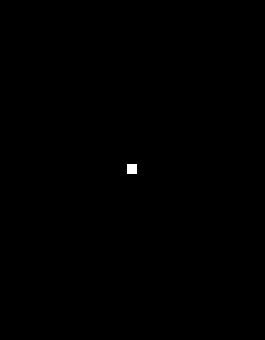 Ambiguous:
Controls > Patients
F(1,22) = 4.5, p<.05
Unambiguous: 
Controls > Patients
F(1,22) = 5.1, p<.05
6
[Speaker Notes: 12 subjects in each group 11 r/1 l, cntr age 31.1; pat age 30
Theta activity had an frontal maximum during switching tasks of both ambiguous and unambiguous conditions (ambiguous: F(3,66) = 14.8, p<.001, η2 = .40, unambiguous: F(3,66) = 16.6, p<.001, η2 = .42).
Switching trials had generally larger theta activity than non-switching trials (ambiguous: F(1,22) = 9.6, p<.01, η2 = .30, unambiguous: F(1,22) = 30.6, p<.001, η2 = .58).
 In the unambiguous condition, both the healthy controls and schizophrenia patients displayed an increased theta with frontal maximum during perceptual switch, although the theta increment in patient was lower than the controls, F(1,22) = 5.1, p<.05, η2 = .19.
 In ambiguous condition, the controls displayed increased theta with frontal maximum whereas the patients failed to display an increased theta, F(1,22) = 4.5, p<.05, η2 = .17.]
Role of frontal theta during multistable perception
Theta modulation by schizophrenia patients
7
[Speaker Notes: the impairment of patients to increase theta activity during perceptual switching may, therefore, indicate that the patients with schizophrenia indicate a weak top-down guidance of visual object perception.]
Take home message
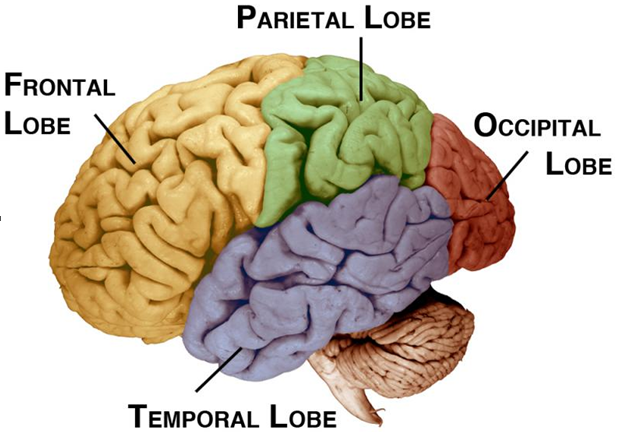 In both studies healthy adults showed top-down regulation of the perceptual switches reflected by the enhanced frontal theta activity
Adolescence
Schizophrenia
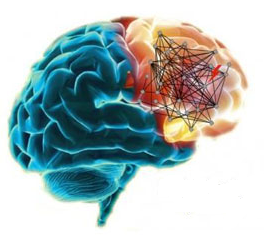 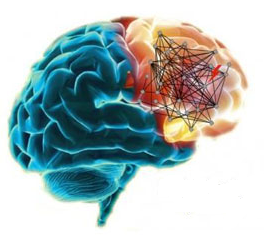 Not yet developed
Impaired
8
[Speaker Notes: Both Adolescence and schizophrenia have weak cognitive control.  By adolescence: it is because it is not yet developed and by Schizophrenia: it is because it was probably not developed during the later stages of adolescence or it was developed and then impaired during the course of the disease.]
Bibliography
Basar-Eroglu, C., Demiralp, T., 2001. Event-related theta oscillations: an integrative and comparative approach in the human and animal brain. Int J Psychophysiol 39, 167-195.

Basar, E., Basar-Eroglu, C., Karakas, S., & Schurmann, M. (1999a). Are cognitive processes manifested in event-related gamma, alpha, theta and delta oscillations in the EEG? Neurosci Lett, 259(3), 165-168.

Dima, D., Roiser, J. P., Dietrich, D. E., Bonnemann, C., Lanfermann, H., Emrich, H. M., & Dillo, W. (2009). Understanding why patients with schizophrenia do not perceive the hollow-mask illusion using dynamic causal modelling. Neuroimage, 46(4), 1180-1186. doi: 10.1016 / j.neuroimage .2009.03.033

Keil, A., Elbert, T., Rockstroh, B., Ray, W.J., 1998. Dynamical aspects of motor and perceptual processes in schizophrenic patients and healthy controls. Schizophrenia research 33, 169- 178.

Knapen, T., Brascamp, J., Pearson, J., van Ee, R., & Blake, R. (2011). The role of frontal and parietal brain areas in bistable perception. J Neurosci, 31(28), 10293-10301. doi: 10.1523/JNEUROSCI.1727-11.2011

Mathes, B., Khalaidovski, K., Schmiedt-Fehr, C., Basar-Eroglu, C., 2014. Frontal theta activity is pronounced during illusory perception. resubmitted after minor revisions.

Sterzer, P., Kleinschmidt, A., & Rees, G. (2009). The neural bases of multistable perception. Trends Cogn Sci, 13(7), 310-318. doi: 10.1016/j.tics.2009.04.006
9